Red Lion Dallastown Rotary Website
Log In
In your web browser type our web address:
www.redliondtownrotary.org
You will be redirected to our ClubRunner Site
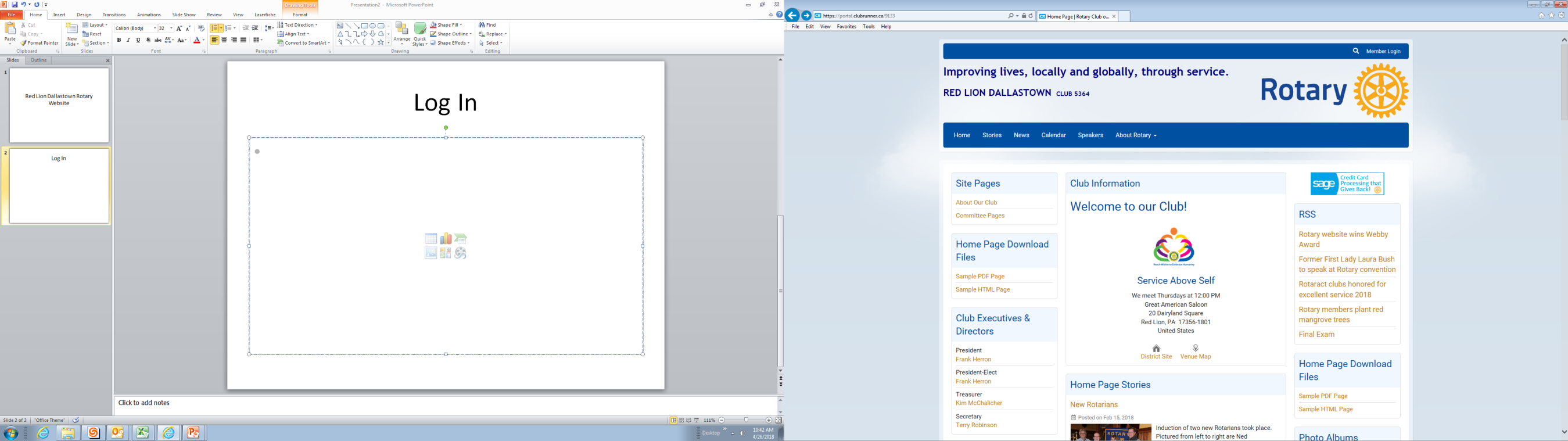 Log In
Click on the Login link at the top right. All members can login. The system will recognize your level automatically and grant you the appropriate access.
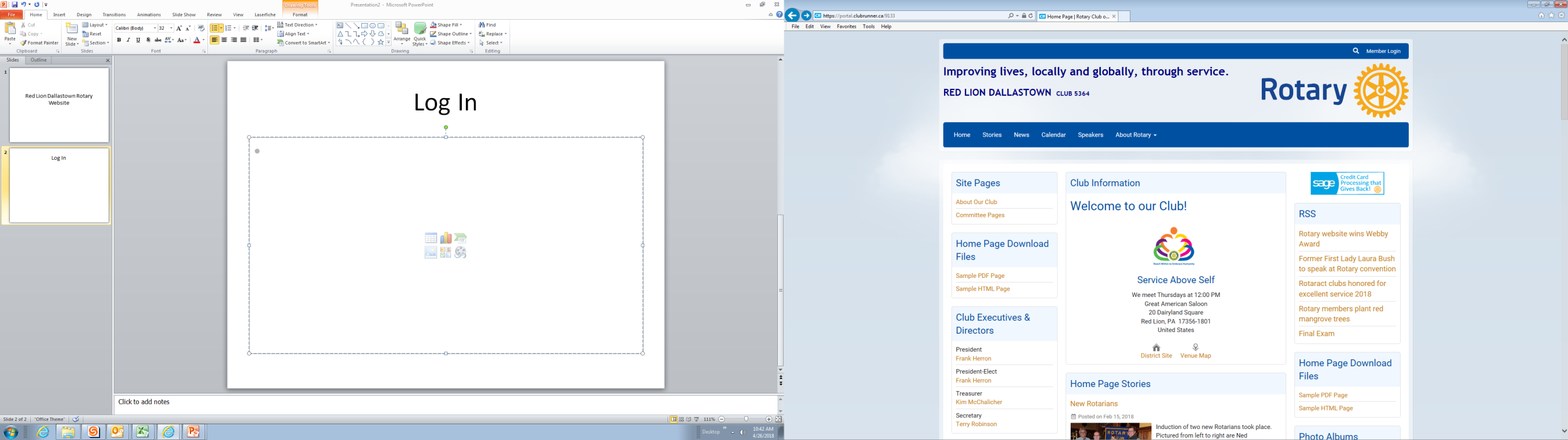 Logging In – User Name
On the Login page, your username has been designated as your First.Last.9133
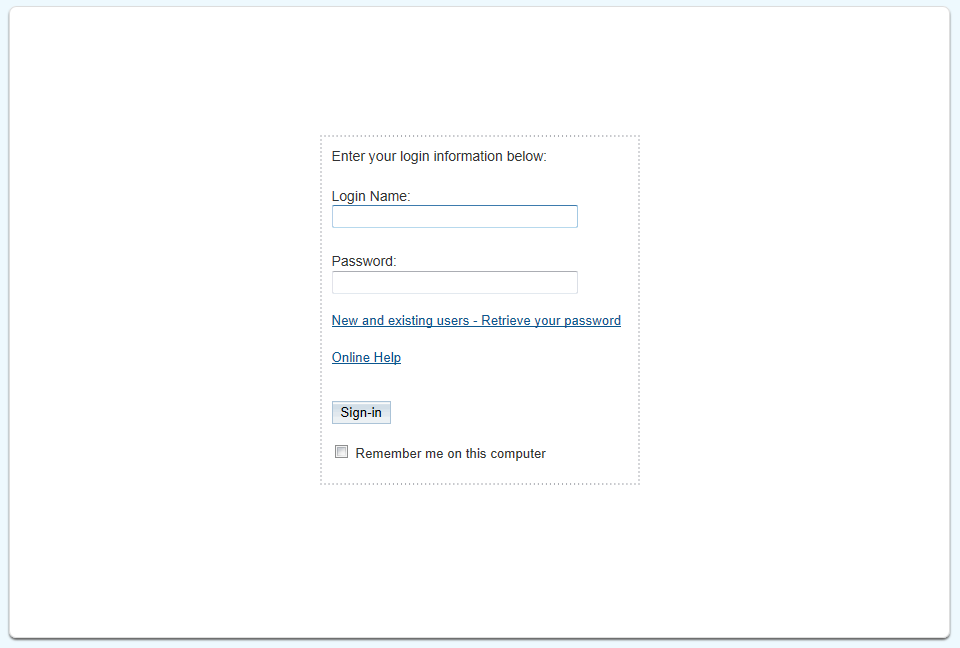 Logging In – Request Password
On the Login page, click on ‘New and Existing Users – Retrieve Your Password’
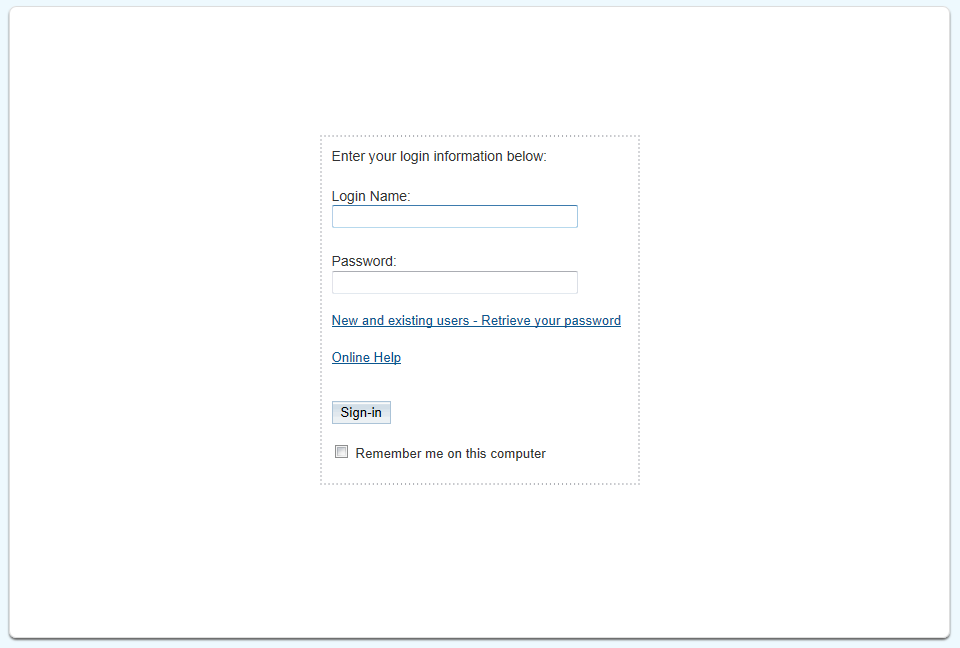 Logging In – Request Password
Choose club from list, enter last name and email address
Press Get Login Info button. Watch for the email to arrive in your inbox.
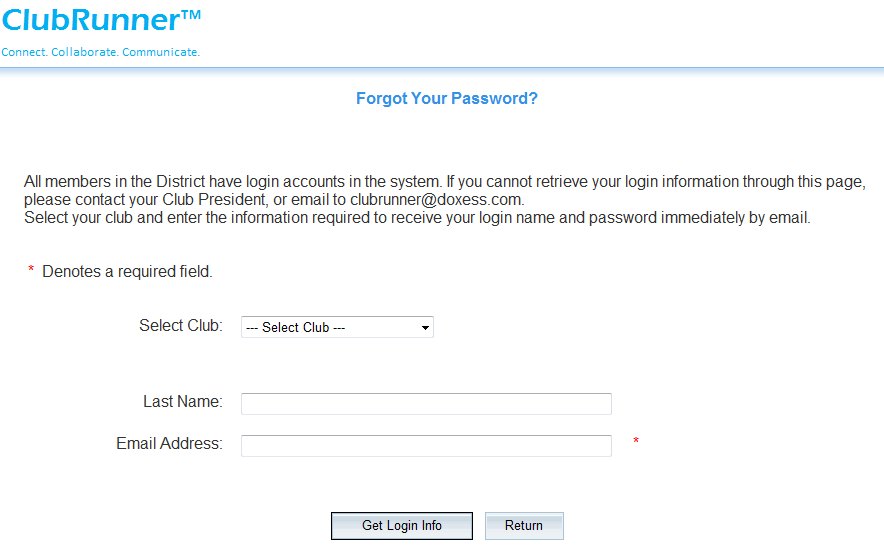 What can Regular Members Do?
Once logged in, any Rotarian in the District can:

Update their own membership profile
View and download district directory reports
Search for members in the online directory
Register for any District event
Access District Committees and view/post info if a member of that committee
Member Profile
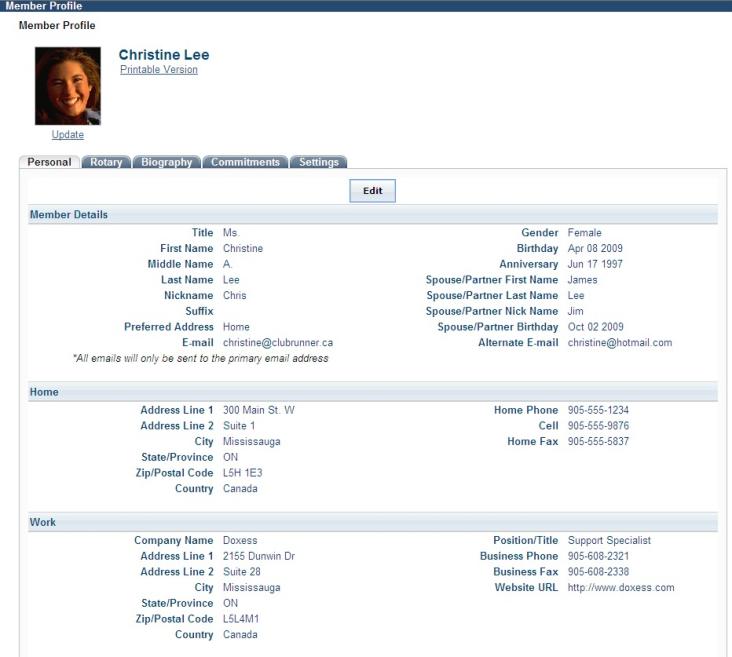 Click on various tabs to access more information.
Club Runner Mobile App for Android or iPhone
Club Runner Mobile App

https://site.clubrunner.ca/page/clubrunner-mobile-app-now-available
1-877-4MY-CLUB